Template
Dobble-inspired vocab activity
SSC title
Y7 German 
Term XX - Week X - Lesson X
Author name(s):  Author / Author / Author
Artwork: Steve Clarke
Date updated: DD/MM/YY
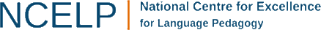 [Speaker Notes: Learning outcomes (lesson 1):
Introduction of SSC [ch]
Introduction of present tense weak verbs: 1st, 2nd, 3rd person singular.

Word frequency (1 is the most frequent word in German): 
1.2.4 (introduce) zeigen [154]  zuhören [1946] sprechen [157] lesen [323] wiederholen [1044] die Antwort [707] freiwillig [1714] 
1.2.1 (revisit) wohnen [380] schreiben [245] spielen [197] reden [356] lernen [203] machen [49] Montag [794] die Aufgabe [317] im Klassenzimmer [609/619] im Unterricht [1107] in der Schule [208] mit Freunden [13/327] er [20] sie [10]
1.1.2 (revisit) sagen [46] sagt [46] was?[39] der Tag [108] der Mann [131] das Paar [284] die Klasse [619] richtig [211] falsch [638] nicht [12] oder [30] ja [27] nein [120]]
lesen
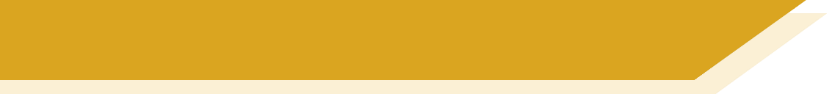 Modelling slide
One of the words in circle A has a translation on slide B. Which one?
Shout the word when you’ve found it.
B
A
warm
daughter
der Beruf
room
neighbour
der Arm
führen
modern
die Sachen
music
lady
traditionell
wohin
voice, vote
der Nachbar
well
[Speaker Notes: Timing: 5 minutesAim: This is a vocabulary game based on Dobble. It can be used to practise new and revisited vocabulary. The time element facilitates automisation and fluency. Using a translation means students will have to process meanings rather than simply form spotting. Two versions are provided: a manual and a timed version.Procedure:1.  The circle on the left has eight German words. One of the words has a translation in the English circle on the left. Students try to find the word as quickly as possible. And shout out the word when they have found it. First person to find and shout the word (or translation) gets a point.
2. When the correct word is found click the mouse to change the English words to the next set.
3. The German words change after every four rounds. This change is signalled with a colour change on both circles.
4. Play until all cards have been done.

There are a number of ways to do this game:
Whole class (live - in person): First one to spot and shout out the correct answer gets a point
Whole class (synchronous online): First one to spot and type the word in the chat gets a point
Individual (asynchronous online): Use the timed version (English circle changes after 8 seconds). Can they spot the word before it changes?
Pairs (live - in person): Same as live whole class, but in pairs. Would need a tablet for each pair.


Transcript:Word frequency (1 is the most frequent word in German): Source:  Jones, R.L. & Tschirner, E. (2006). A frequency dictionary of German: core vocabulary for learners. Routledge]
Lesen / Sprechen
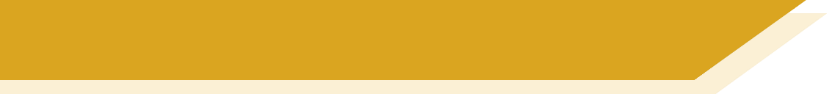 Classroom version
traditional
music
to lead
dead
to promise,
 promising
material, cloth
picture
things
white
(not) at all
lady
occupation, job
die Tochter
die Dame
wohl
die Tochter
was für?
besonders
to appear, seem
material, cloth
dead
photo
particularly
daughter
warm
rather
traditional
warm
dear, kind
some, many
king
scheinen
to lead
warm
das Foto
modern
modern
statt
gar (nicht)
room
neighbour
modern
things
daughter
photo
dear, kind
what type of
(not) at all
white
to appear, seem
king
best
well
neighbour
material, cloth
to lead
to wait, waiting
well
leaf, sheet
well
das Blatt
well
particularly
die Art
der König
gar (nicht)
traditionell
der Stoff
traditional
voice, vote
photo
best
warm
best
rather
picture
to describe
well
daughter
best
to lead
arm
where…to
voice, vote
dead
warm
to grab, grasp
to wait, waiting
to lead
things
rather
music
daughter
bester, 
beste,
bestes
der Sohn
wohl
der Beruf
leaf, sheet
lieb
to promise,
promising
to promise, promising
lady
fassen
white
dead
type, kind
daughter
some, many
leaf, 
sheet
scheinen
lieb
lieber
room
son
lieber
type, kind
where…to
well
dead
occupation, job
occupation, job
daughter
well
lady
to describe
type, kind
some, many
to describe
things
white
material, cloth
gar
das Bild
lady
white
best
arm
son
material, cloth
material, cloth
modern
king
son
music
beschreiben
versprechen
to describe
arm
to grab, grasp
type, kind
occupation, job
(not) at all
modern
room
instead of
what type of?
bescreiben
occupation, job
traditional
to appear, seem
die Sachen
der Raum
voice, vote
rather
lady
voice, vote
some, many
to lead
to grab, grasp
type, kind
white
lady
neighbour
well
son
arm
photo
where…to
der Arm
warm
to wait, waiting
to lead
king
music
room
room
traditional
to lead
white
voice, vote
warten
scheinen
der Nachbar
führen
leaf, sheet
warm
picture
daughter
rather
things
room
room
modern
voice, vote
to lead
warm
particularly
dear, kind
die Musik
to wait, waiting
instead of
things
instead of
to grab, grasp
room
photo
to appear, seem
der Arm
wohin
some,  many
particularly
what type of?
particularly
king
leaf, sheet
neighbour
versprechen
weiß
to describe
voice,vote
to wait, waiting
to describe
tot
wohin
to grasp, grab
instead of
well
modern
where…to
white
[Speaker Notes: Timing: 5 minutesAim: This is a vocabulary game based on Dobble. It can be used to practise new and revisited vocabulary. The time element facilitates automisation and fluency.Procedure:1.  Click on the mouse to start the game. The circle on the left has eight German words. One of the words has a translation in the English circle on the left. Students try to find the word as quickly as possible and shout out the word (or translation) when they have found it. First person to find and shout the word (or translation) gets a point.
2. When the correct word is found click the mouse to change the English words to the next set.
3. The German words change after every four rounds. This change is signalled with a colour change on both circles.
4. Play until all cards have been done.

There are a number of ways to do this game:
Whole class (live - in person): First one to spot and shout out the correct answer gets a point
Whole class (synchronous online): First one to spot and type the word in the chat gets a point
Individual (asynchronous online): Use the timed version (English circle changes after 8 seconds). Can they spot the word before it changes?
Pairs (live - in person): Same as live whole class, but in pairs. Would need a tablet for each pair.
Word frequency (1 is the most frequent word in German): Source:  Jones, R.L. & Tschirner, E. (2006). A frequency dictionary of German: core vocabulary for learners. Routledge]
Lesen / Sprechen
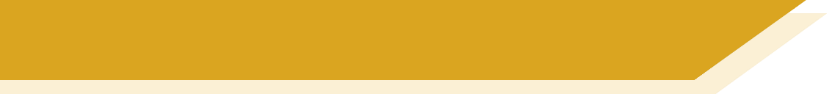 Timed version
traditional
music
to lead
dead
to promise,
 promising
material, cloth
picture
things
white
(not) at all
lady
occupation, job
die Tochter
die Dame
wohl
die Tochter
was für?
besonders
to appear, seem
material, cloth
dead
photo
particularly
daughter
warm
rather
traditional
warm
dear, kind
some, many
king
scheinen
to lead
warm
das Foto
modern
modern
statt
gar (nicht)
room
neighbour
modern
things
daughter
photo
dear, kind
what type of
(not) at all
white
to appear, seem
king
best
well
neighbour
material, cloth
to lead
to wait, waiting
well
leaf, sheet
well
das Blatt
well
particularly
die Art
der König
gar (nicht)
traditionell
der Stoff
traditional
voice, vote
photo
best
warm
best
rather
picture
to describe
well
daughter
best
to lead
arm
where…to
voice, vote
dead
warm
to grab, grasp
to wait, waiting
to lead
things
rather
music
daughter
bester, 
beste,
bestes
der Sohn
wohl
der Beruf
leaf, sheet
lieb
to promise,
promising
to promise, promising
lady
fassen
white
dead
type, kind
daughter
some, many
leaf, 
sheet
scheinen
lieb
lieber
room
son
lieber
type, kind
where…to
well
dead
occupation, job
occupation, job
daughter
well
lady
to describe
type, kind
some, many
to describe
things
white
material, cloth
gar
das Bild
lady
white
best
arm
son
material, cloth
material, cloth
modern
king
son
music
beschreiben
versprechen
to describe
arm
to grab, grasp
type, kind
occupation, job
(not) at all
modern
room
instead of
what type of?
bescreiben
occupation, job
traditional
to appear, seem
die Sachen
der Raum
voice, vote
rather
lady
voice, vote
some, many
to lead
to grab, grasp
type, kind
white
lady
neighbour
well
son
arm
photo
where…to
der Arm
warm
to wait, waiting
to lead
king
music
room
room
traditional
to lead
white
voice, vote
warten
scheinen
der Nachbar
führen
leaf, sheet
warm
picture
daughter
rather
things
room
room
modern
voice, vote
to lead
warm
particularly
dear, kind
die Musik
to wait, waiting
instead of
things
instead of
to grab, grasp
room
photo
to appear, seem
der Arm
wohin
some,  many
particularly
what type of?
particularly
king
leaf, sheet
neighbour
versprechen
weiß
to describe
voice,vote
to wait, waiting
to describe
tot
wohin
to grasp, grab
instead of
well
modern
where…to
white
[Speaker Notes: Timing: 5 minutesAim: This is a vocabulary game based on Dobble. It can be used to practise new and revisited vocabulary. The time element facilitates automisation and fluency.Procedure:1. The circle on the left has eight German words. One of the words has a translation in the English circle on the left. Students try to find the word before the set changes.
2. Click on the mouse to start the game. It will then run automatically. The English words change every 8 seconds. Note: the timing can be changed in the animation panel.
3. The German words change after every four rounds. This change is signalled with a colour change on both circles.
4. Play until all cards have been done.Word frequency (1 is the most frequent word in German): Source:  Jones, R.L. & Tschirner, E. (2006). A frequency dictionary of German: core vocabulary for learners. Routledge]
Fonética
escuchar / escribir
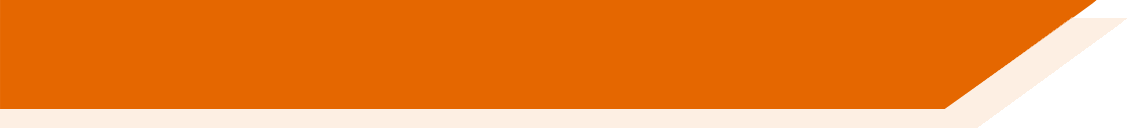 Text
[Speaker Notes: Timing:

Aim:

Procedure:
1.
2.
3.
4.
5.

Transcript:

Word frequency (1 is the most frequent word in Spanish): 
Source: Davies, M. & Davies, K. (2018). A frequency dictionary of Spanish: Core vocabulary for learners (2nd ed.). Routledge: London]
écouter
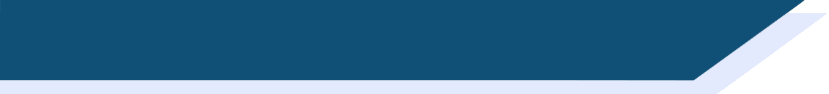 Vocabulaire
Text
[Speaker Notes: Timing:

Aim:

Procedure:
1.
2.
3.
4.
5.

Transcript:

Word frequency (1 is the most frequent word in French): 
Source: Londsale, D., & Le Bras, Y.  (2009). A Frequency Dictionary of French: Core vocabulary for learners London: Routledge.]